Kingdom Diversity
Modern Classification of Organisms
Linnaeus used a 5 kingdom system to classify organisms:
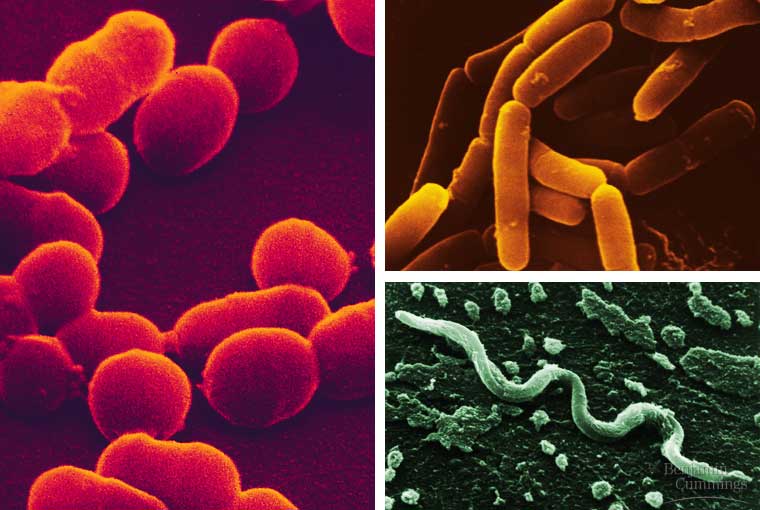 Monera – all prokaryotes (bacteria)
Modern Classification of Organisms
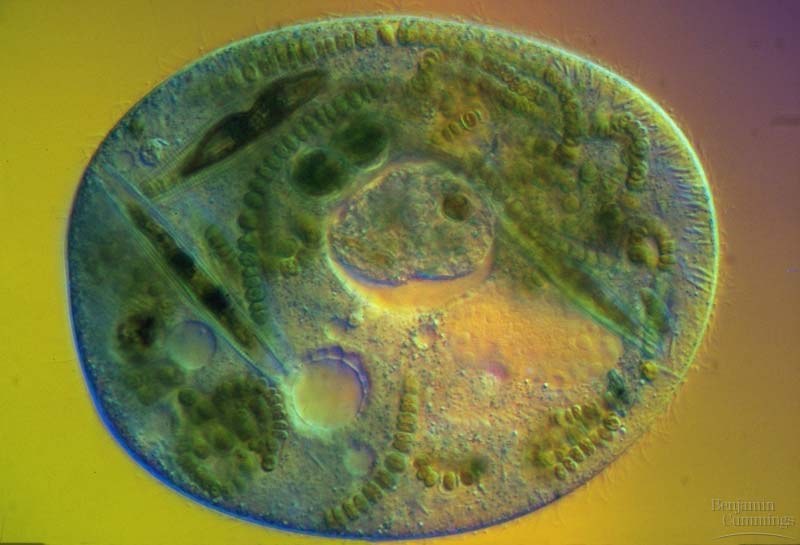 Protista – unicellular eukaryotes and multicellular algae, can be heterotrophic or autotrophic and may or may not have cell walls made of cellulose
Example: amoeba, protozoa
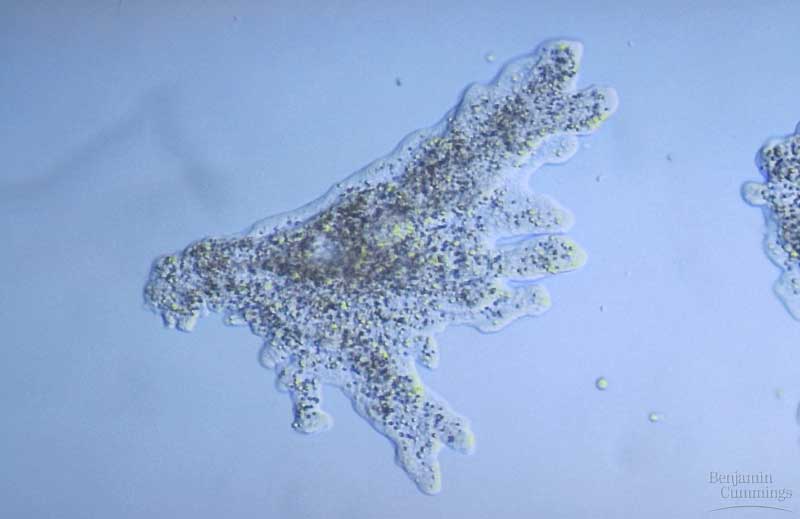 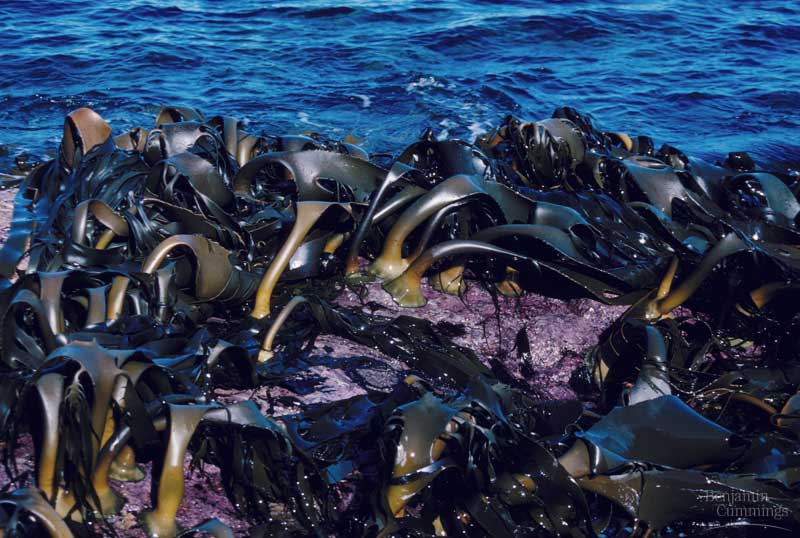 Modern Classification of Organisms
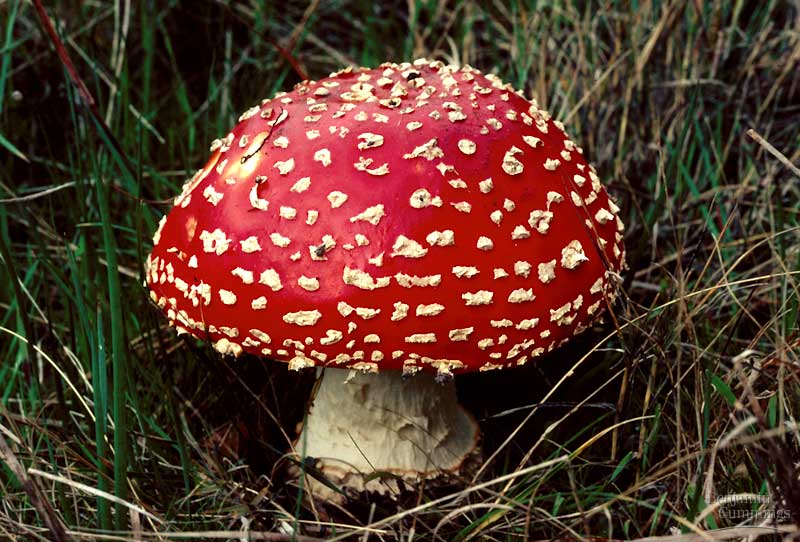 Fungi – multicellular, heterotrophic decomposers, have cell walls that contain chitin
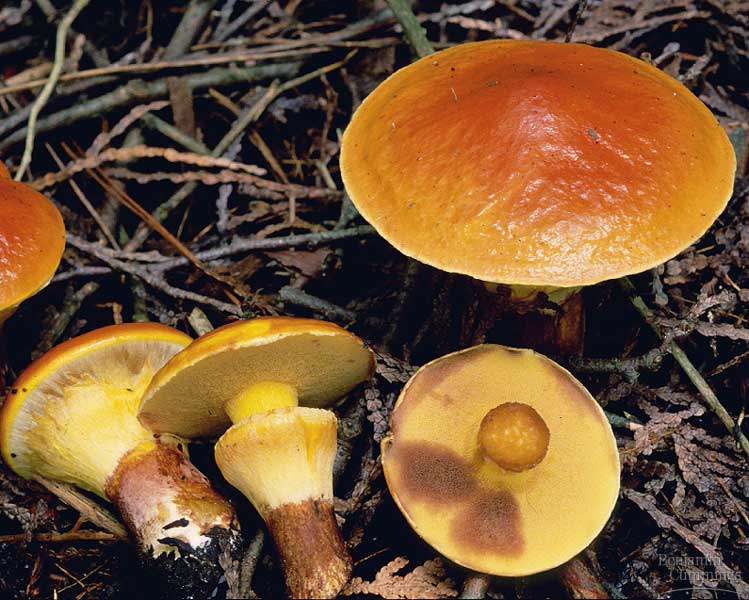 Modern Classification of Organisms
Plantae – multicellular autotrophs, contain cell walls that are made of cellulose
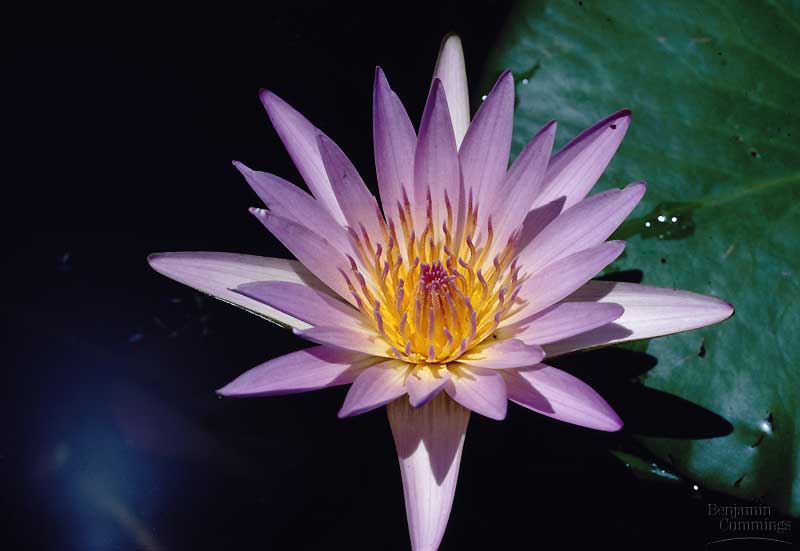 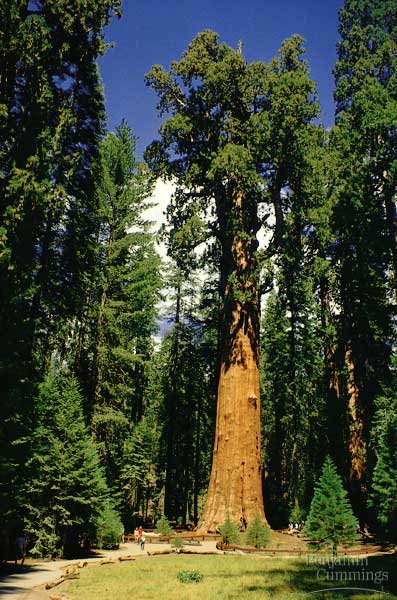 Modern Classification of Organisms
Animalia – multicellular, heterotroph consumers
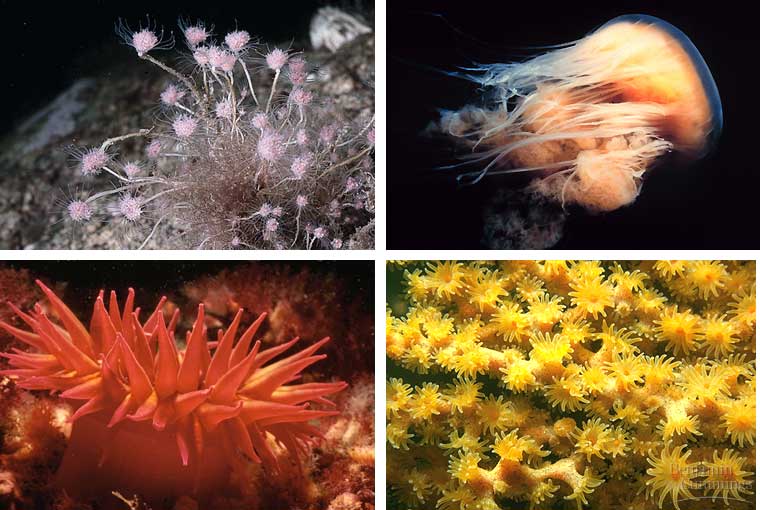 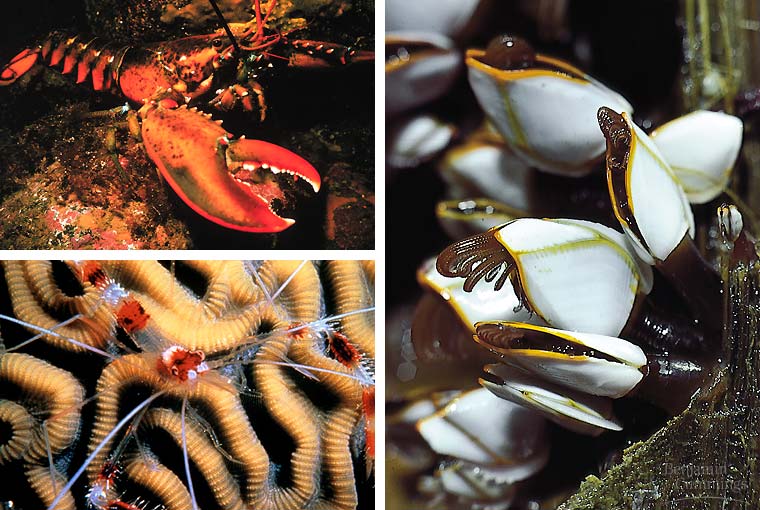 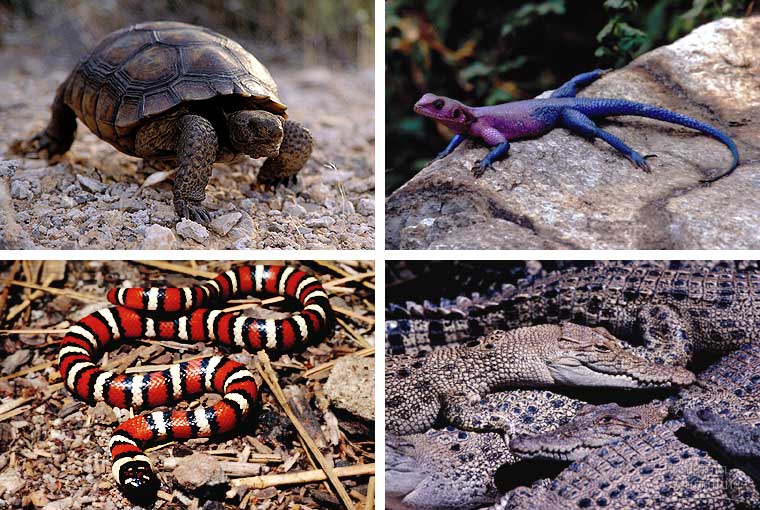 Modern Classification of Organisms
Recently a larger taxon has been included, the Domain
The previous kingdoms have been adjusted to fit into the 3 domains:
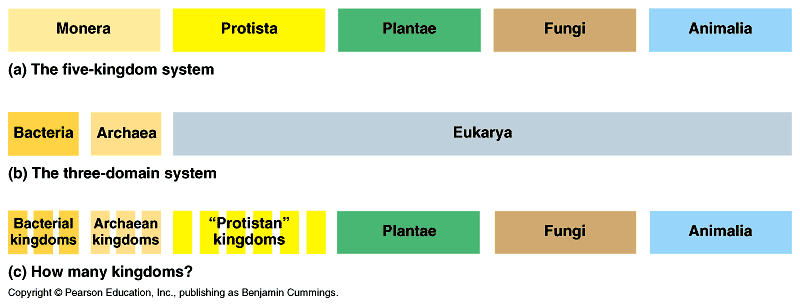 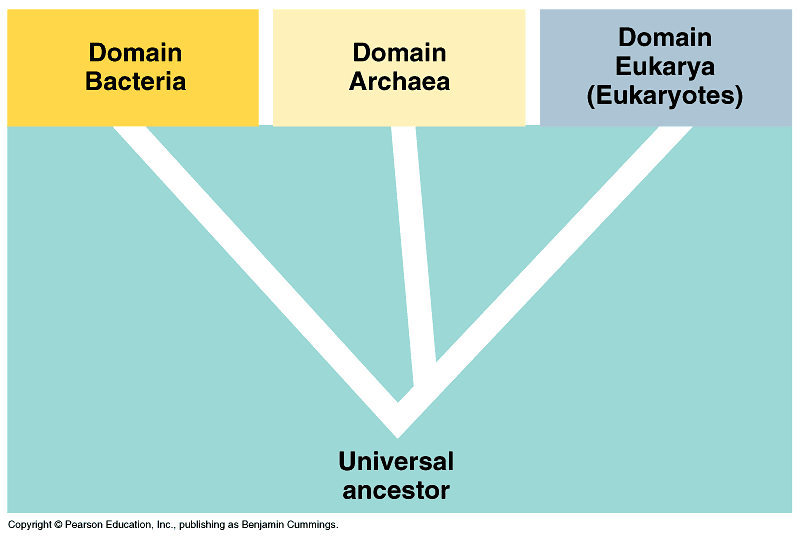 Domain Bacteria – includes the “regular” Monerans, or eubacteria 
Domain Archaea – includes the Monerans called the archaebacteria
Domain Eukarya – includes protists, fungi, plants, and animals
Modern Classification of Organisms
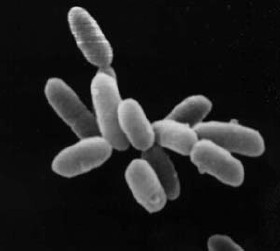 Kingdom Archaebacteria
 Prokaryotic, autotrophic organisms with cell walls made up of a thin layer of protein
Halobacteria
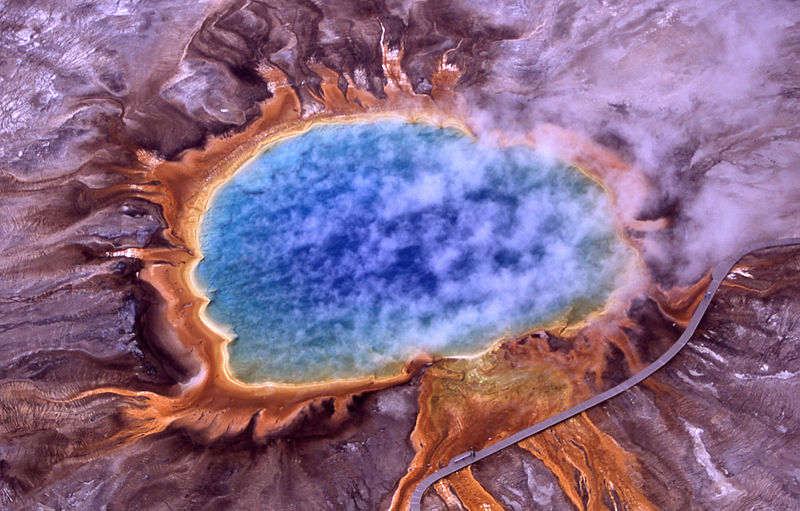 Most are found in harsh, seemingly unlivable environments such as hot springs or deep sea vents
Modern Classification of Organisms
Kingdom Eubacteria
Prokaryotic, autotrophs or heterotrophs with cell walls made of peptidoglycan
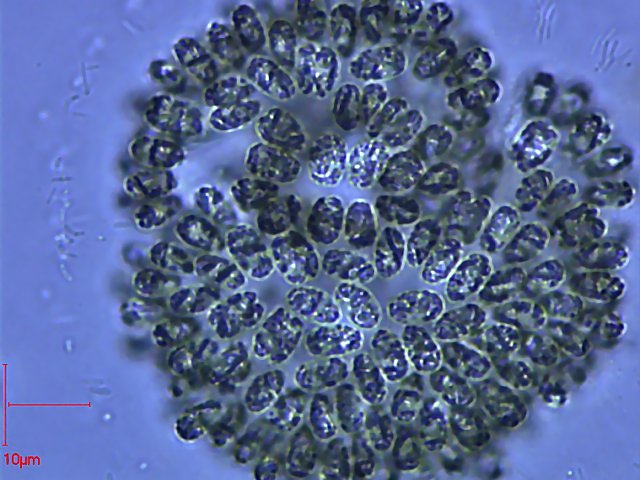 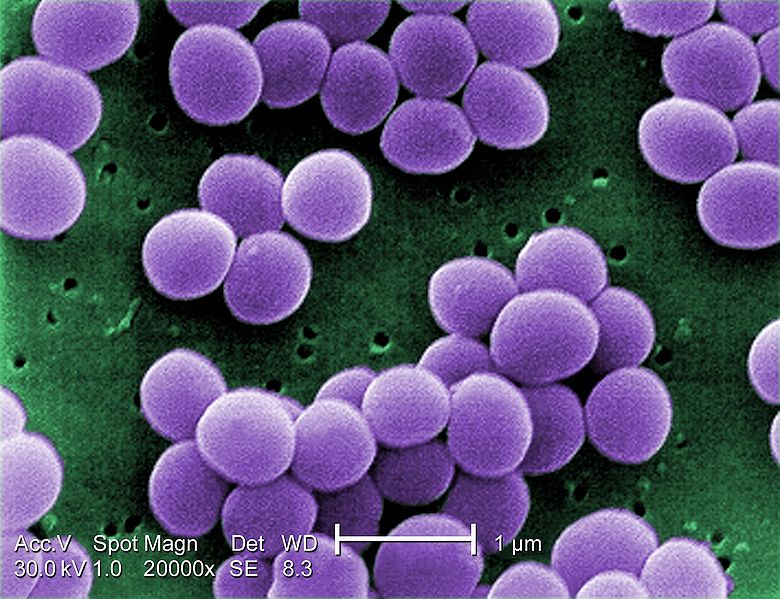 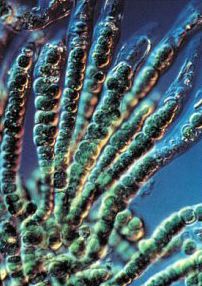 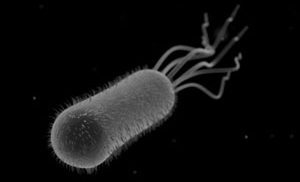 Compare and Contrast Prokaryotes vs. Eukaryotes